Les prépositions
Präpositionen im Französischen
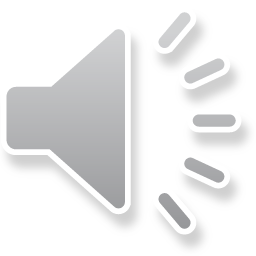 Où est le chat?
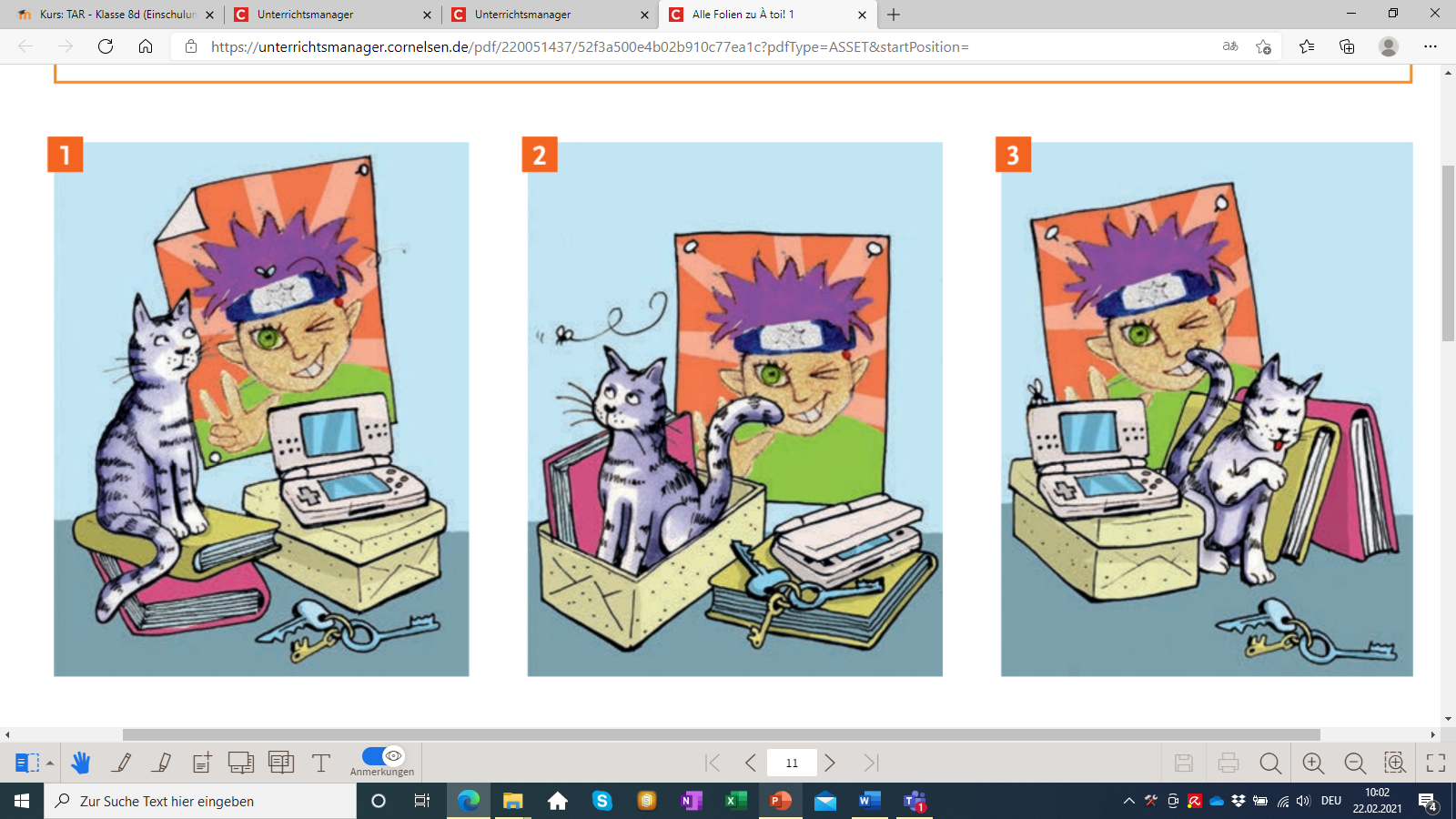 Le chat est sur les livres!
Die Katze ist auf den Büchern!
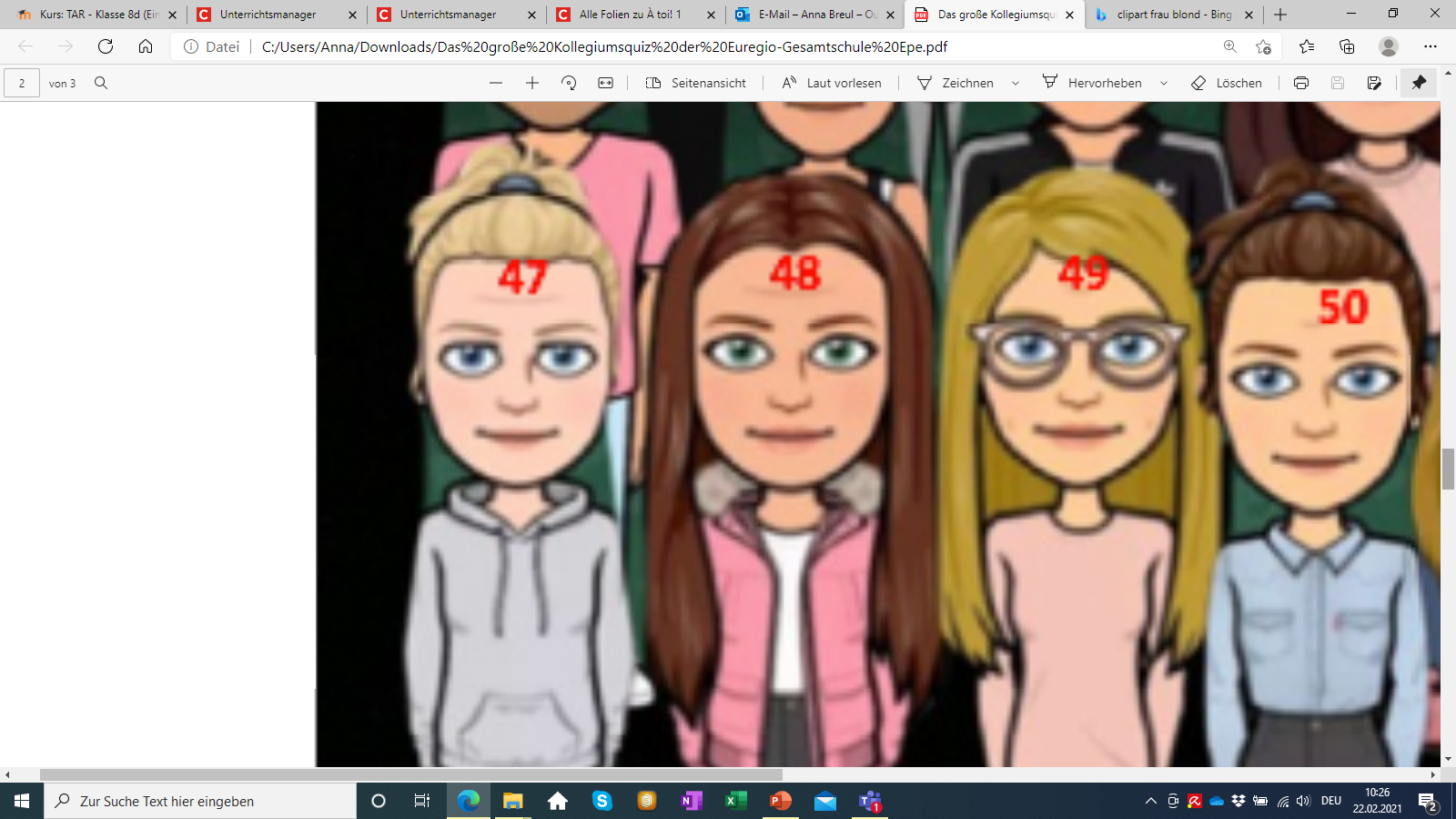 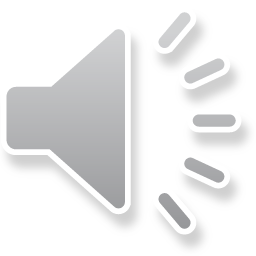 Où est le chat?
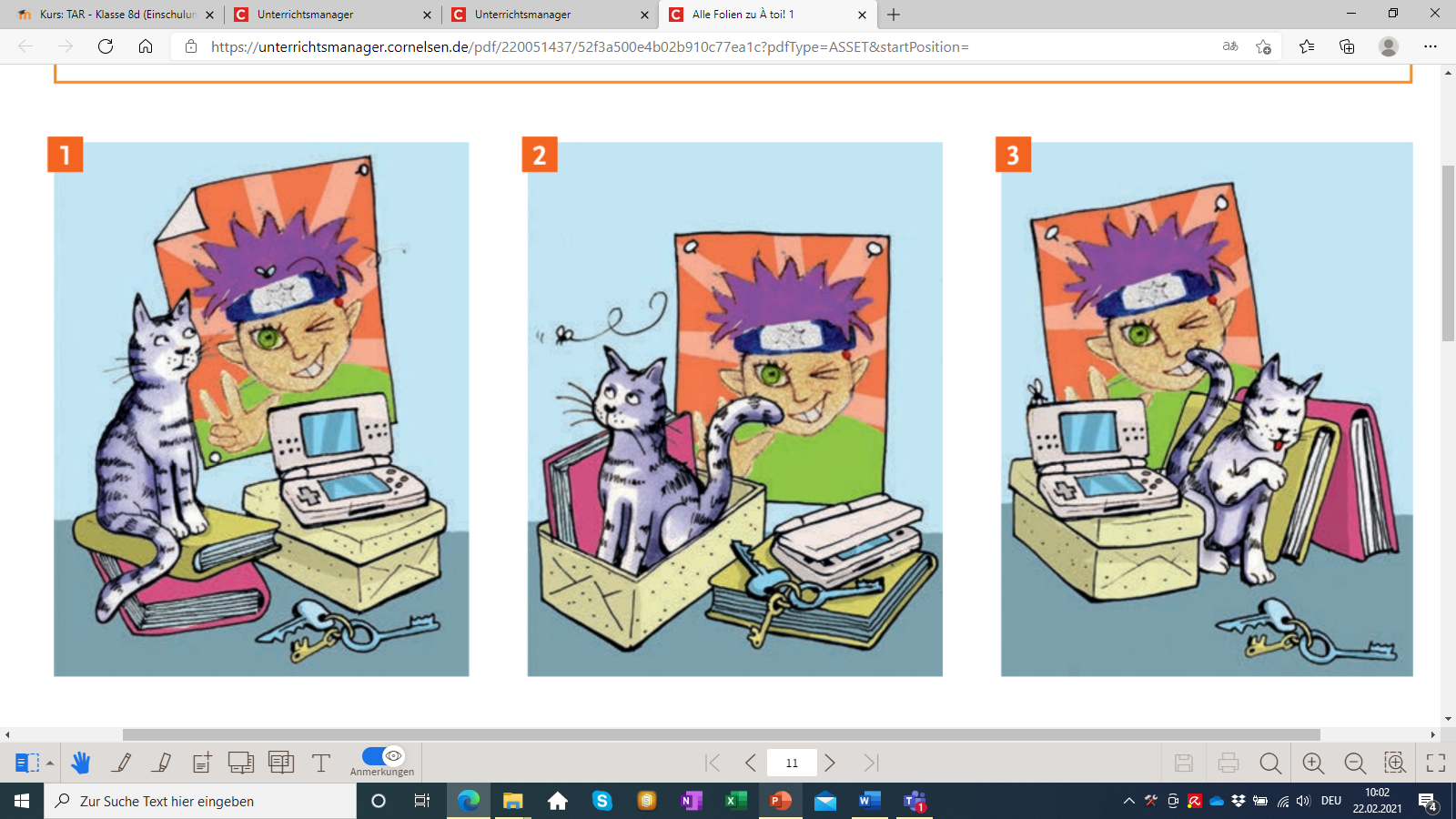 Le chat est dans la boîte!
Die Katze ist in der Kiste!
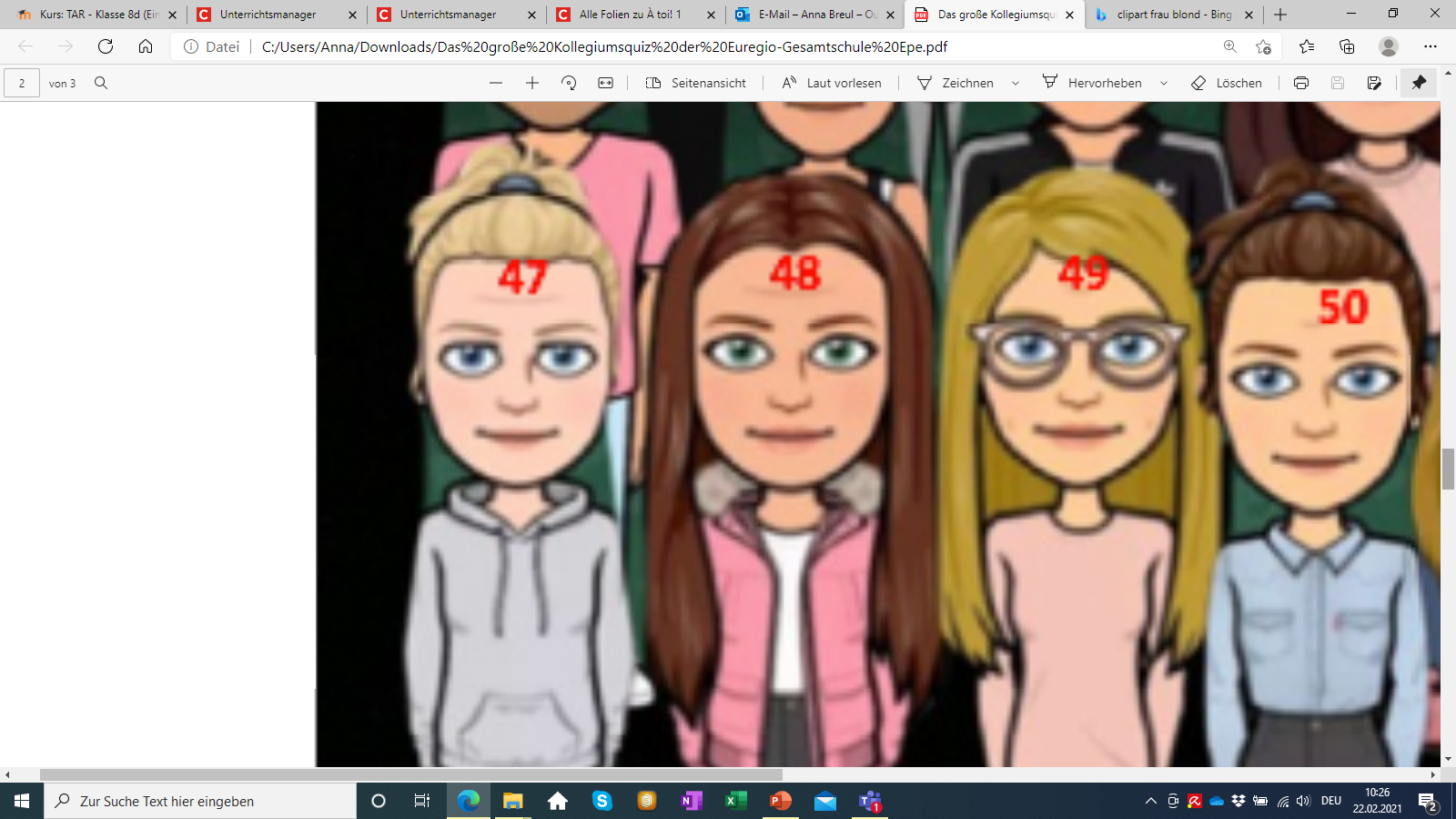 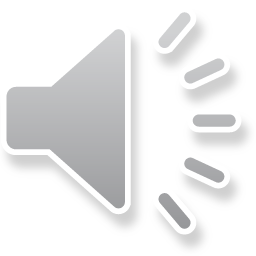 Où est le chat?
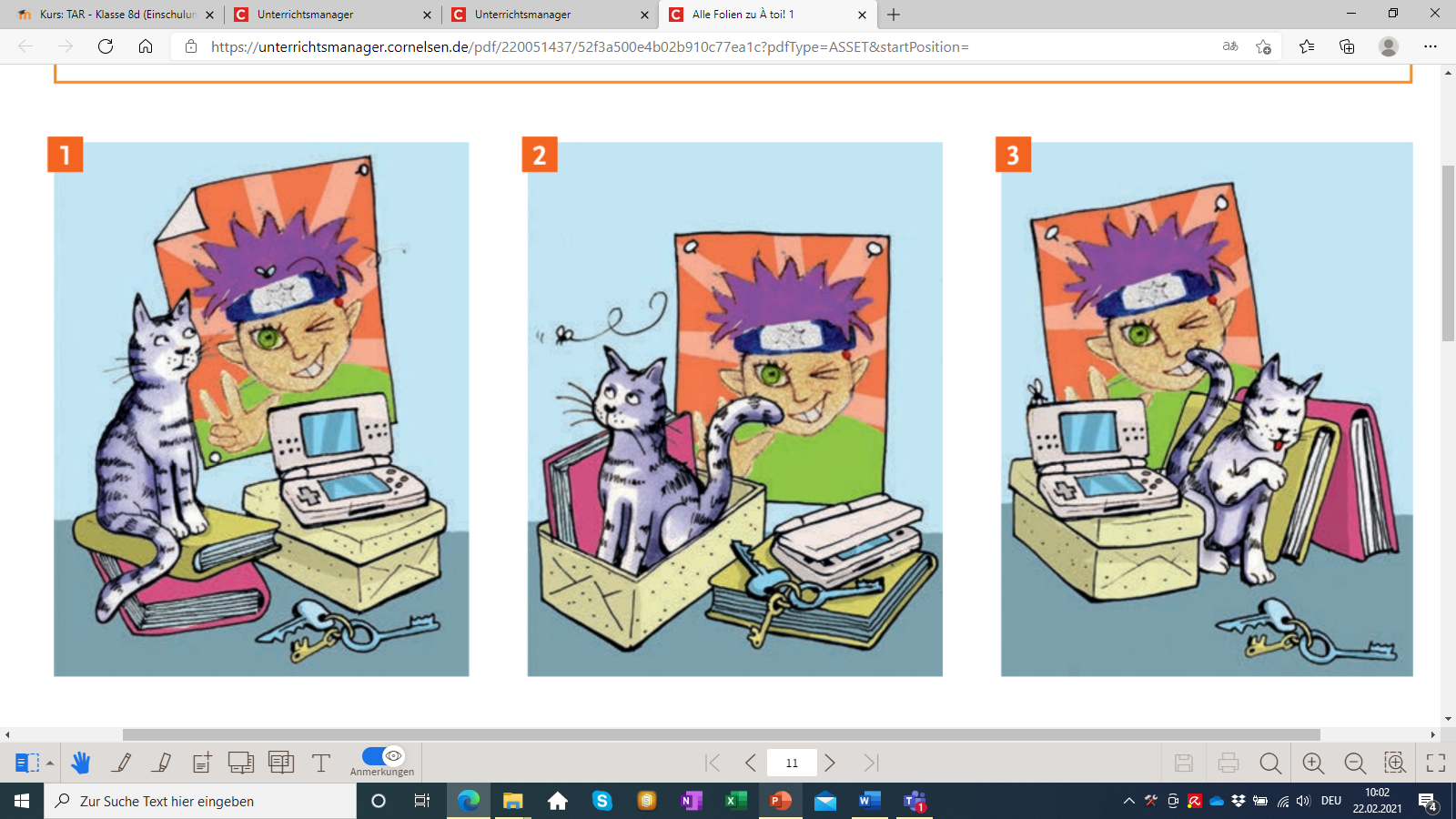 Le chat est entre la boîte et les livres!
Die Katze ist zwischen der Kiste und den Büchern!
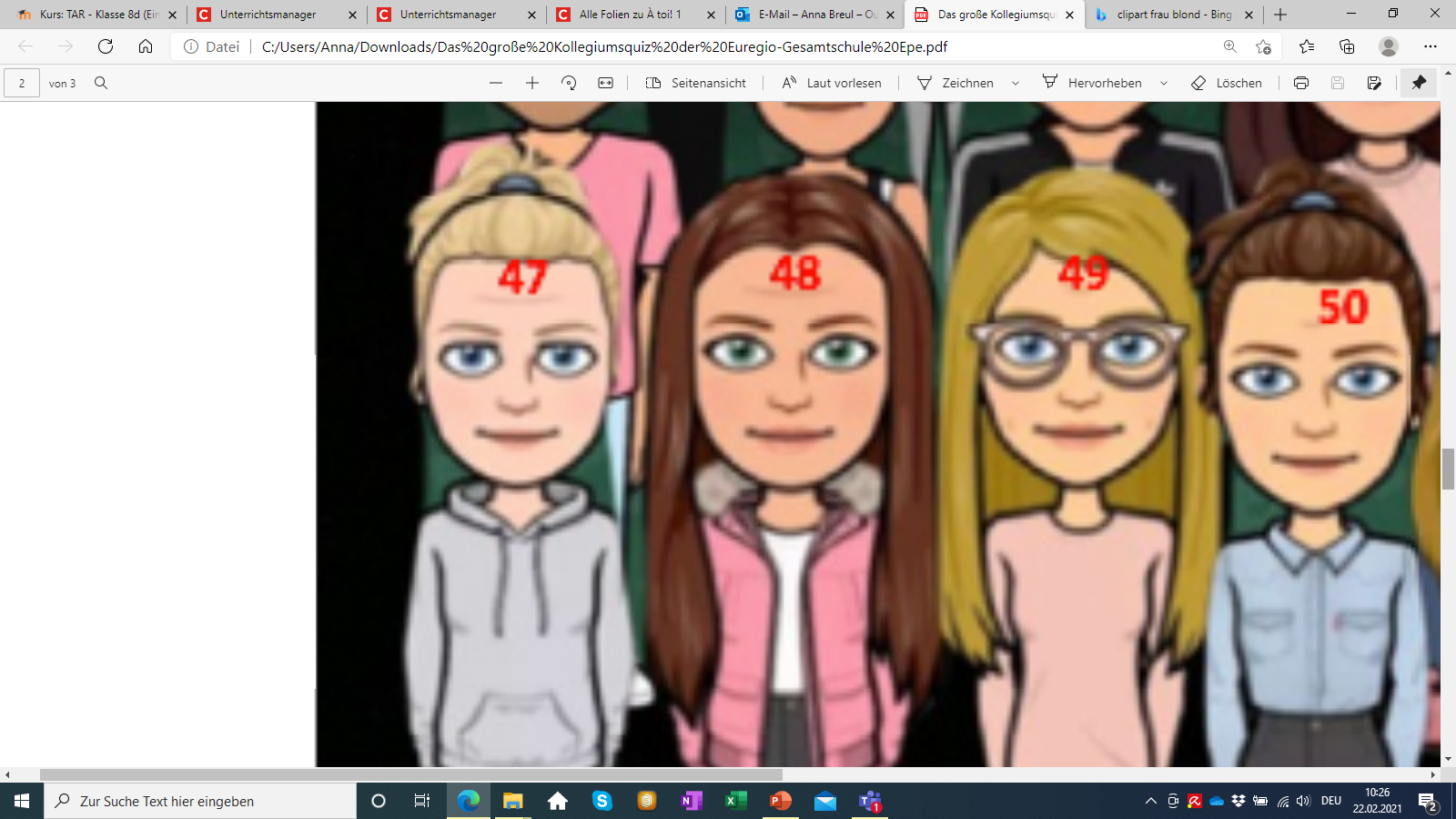 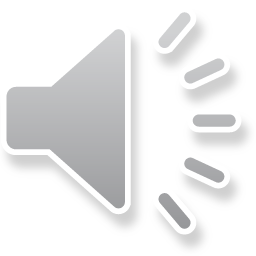 Où est le chat?
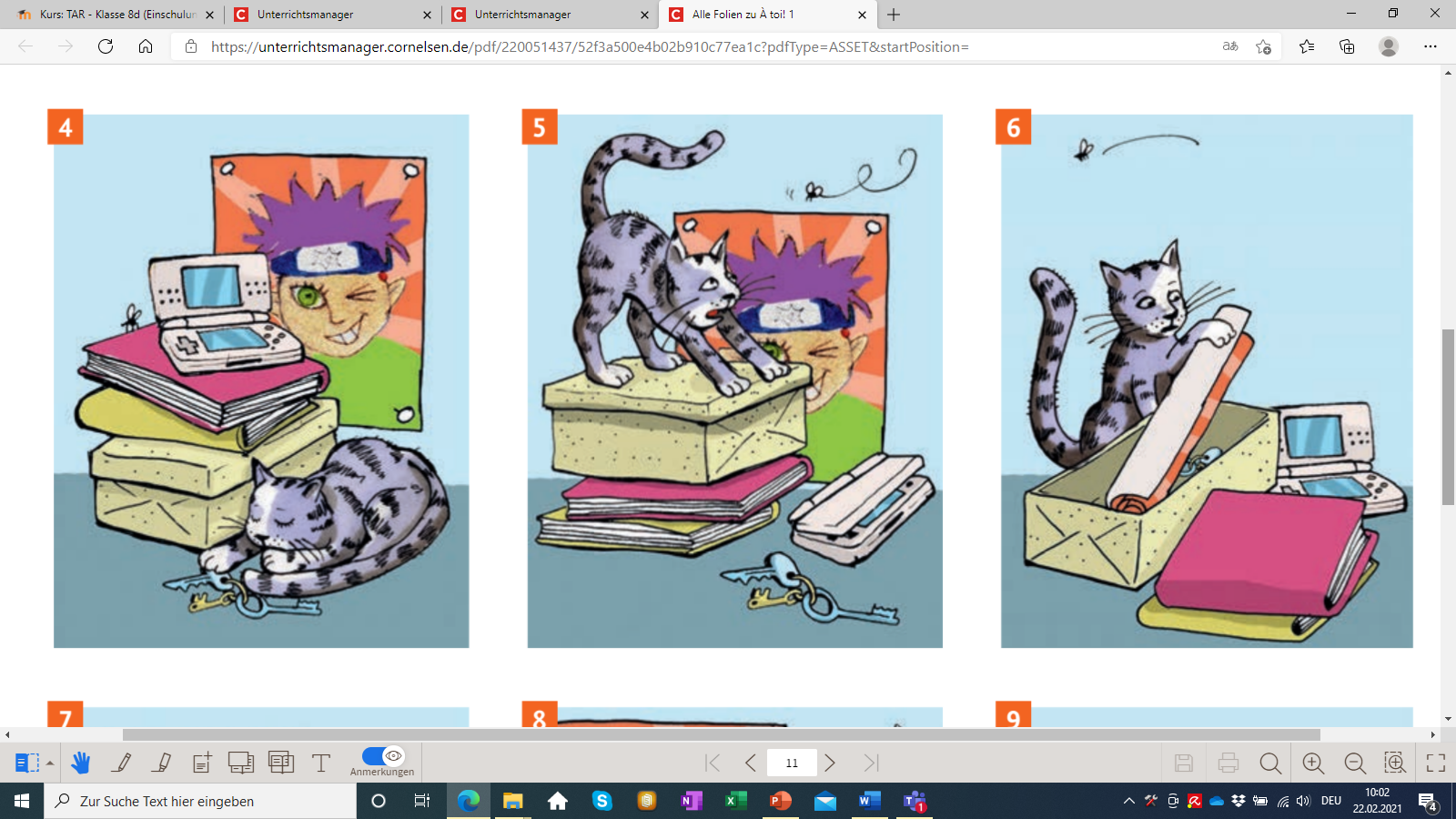 Le chat est à droite de la boîte!
Die Katze ist rechts von der Kiste!
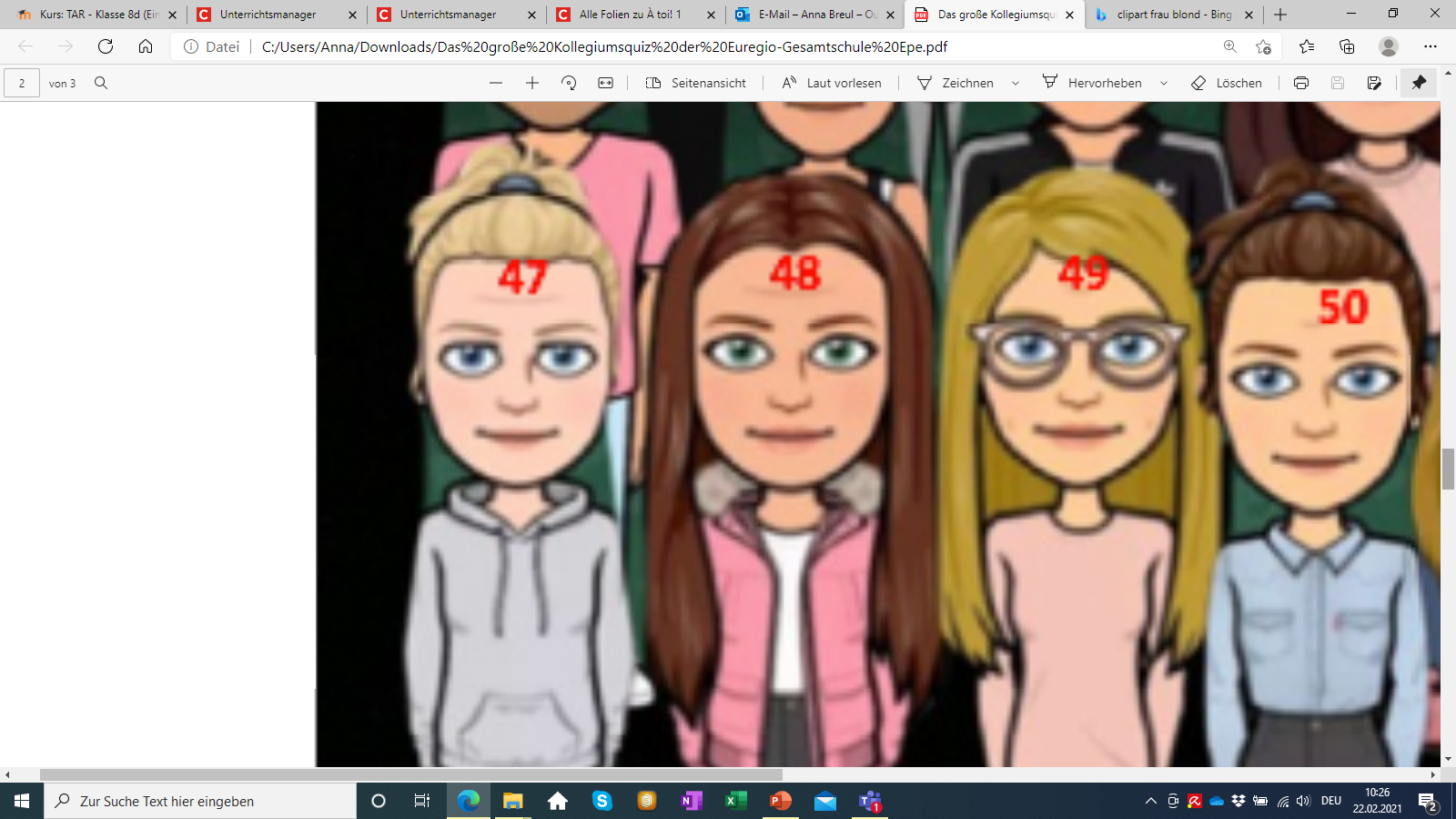 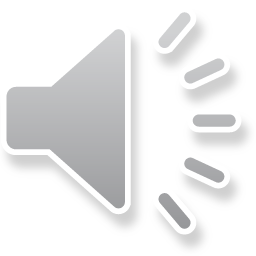 Où est le chat?
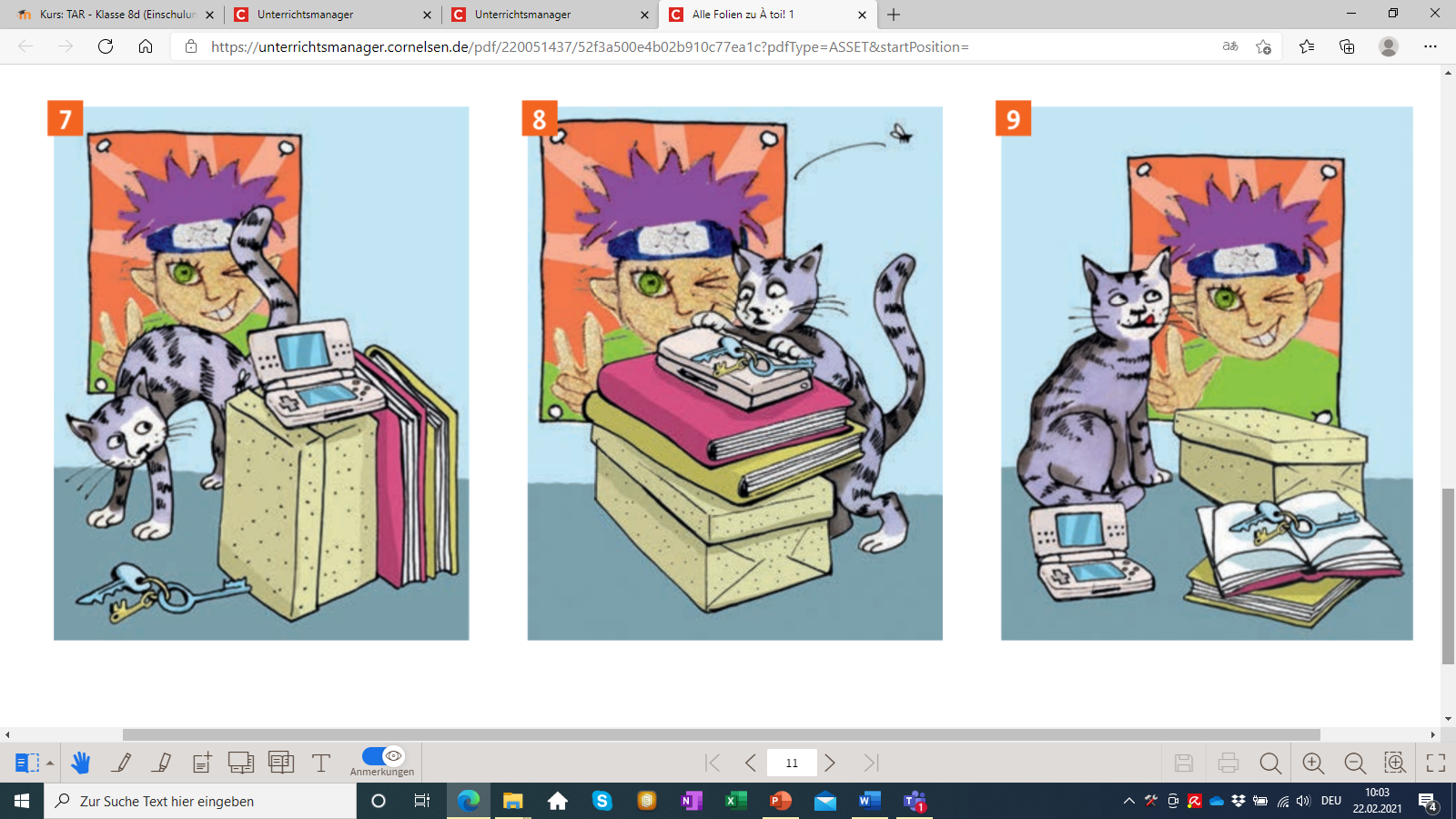 Le chat est à gauche de la boîte!
Die Katze ist links von der Kiste!
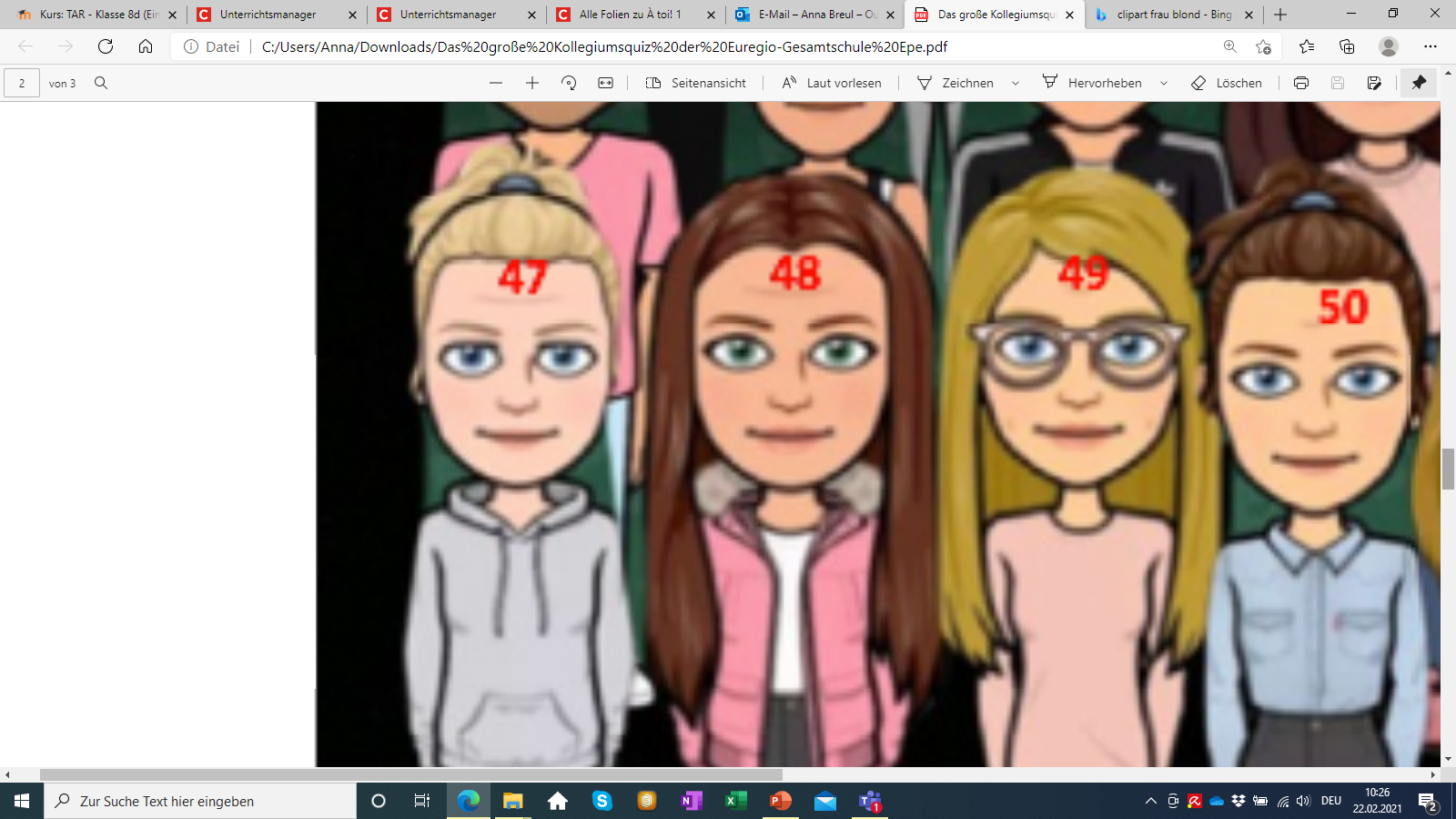 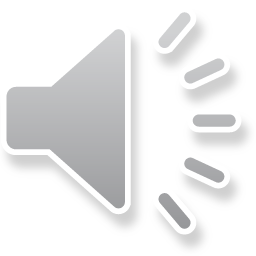 Où est le poster?
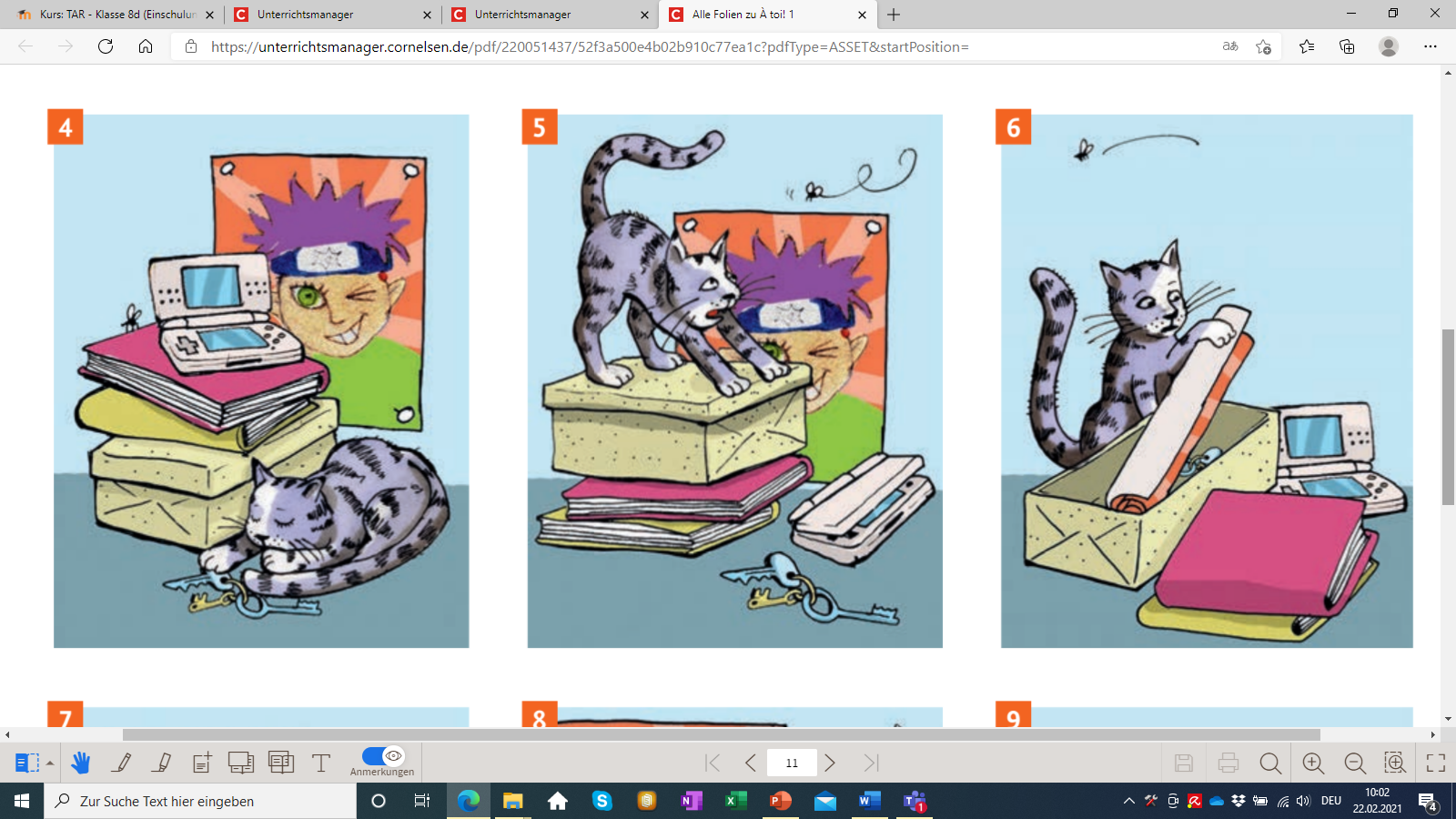 Le poster est derrière la boîte!
Das Poster ist hinter der Kiste!
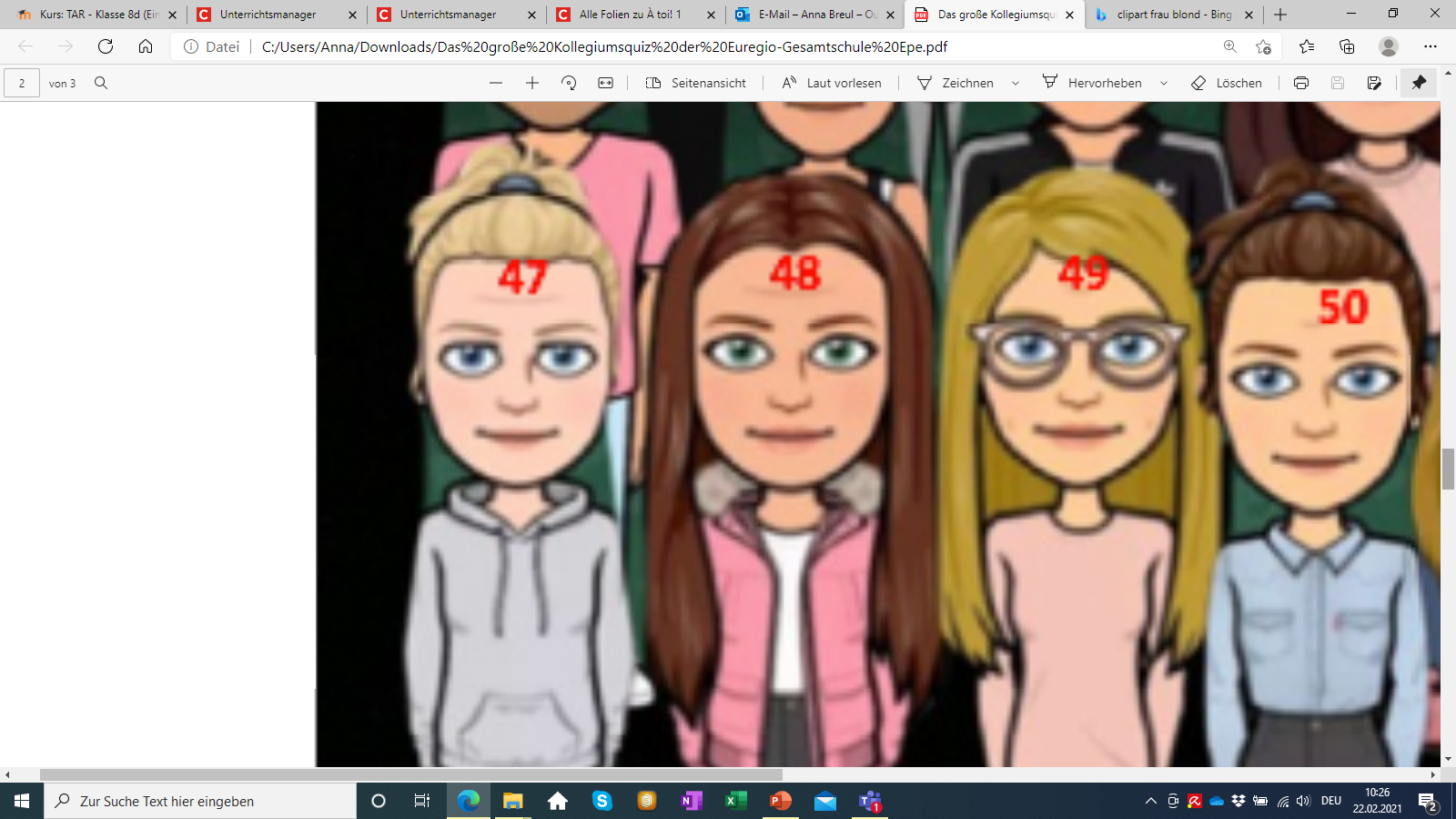 Où est le chat?
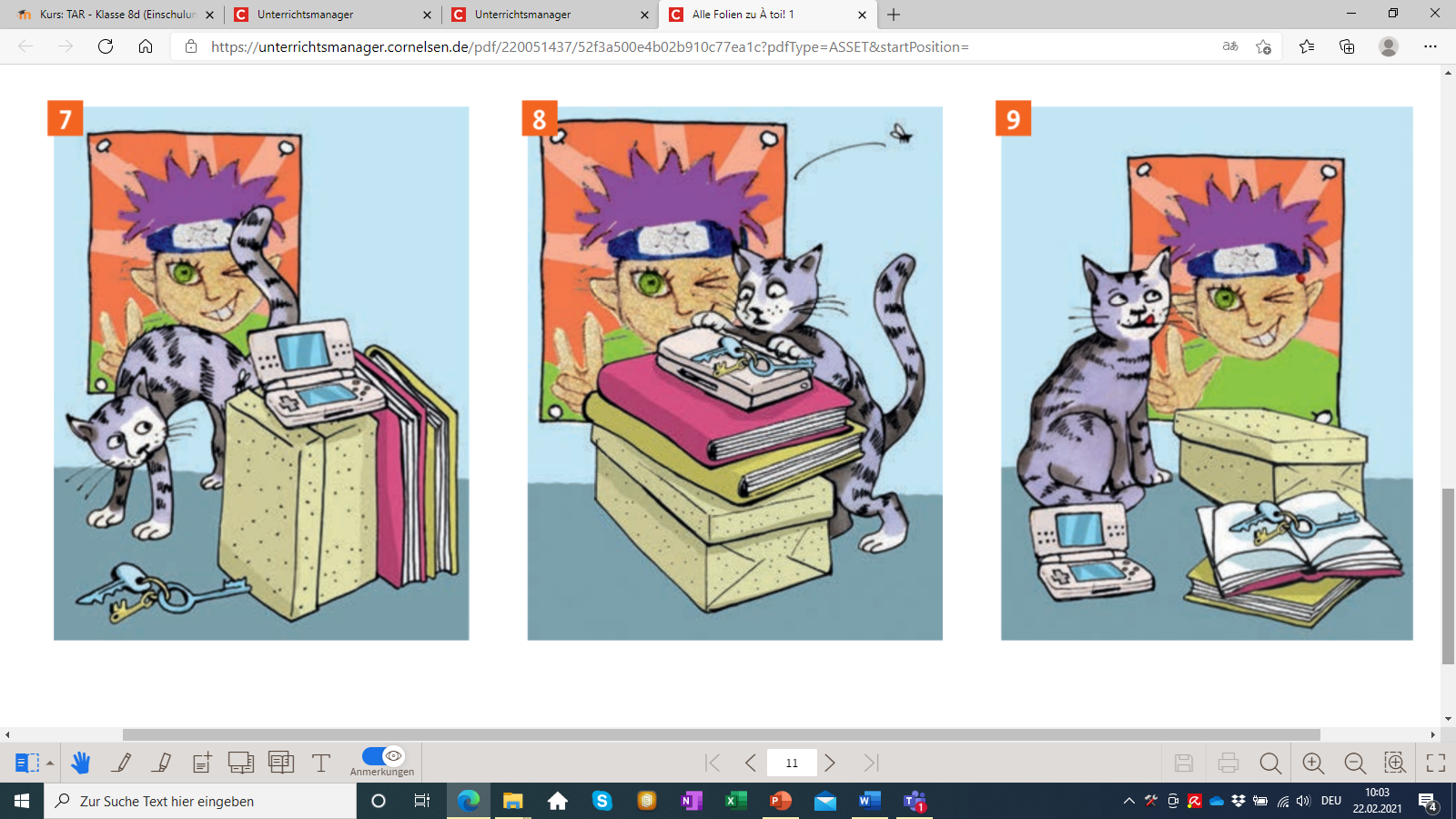 Le chat est devant le poster!
Die Katze ist vor dem Poster!
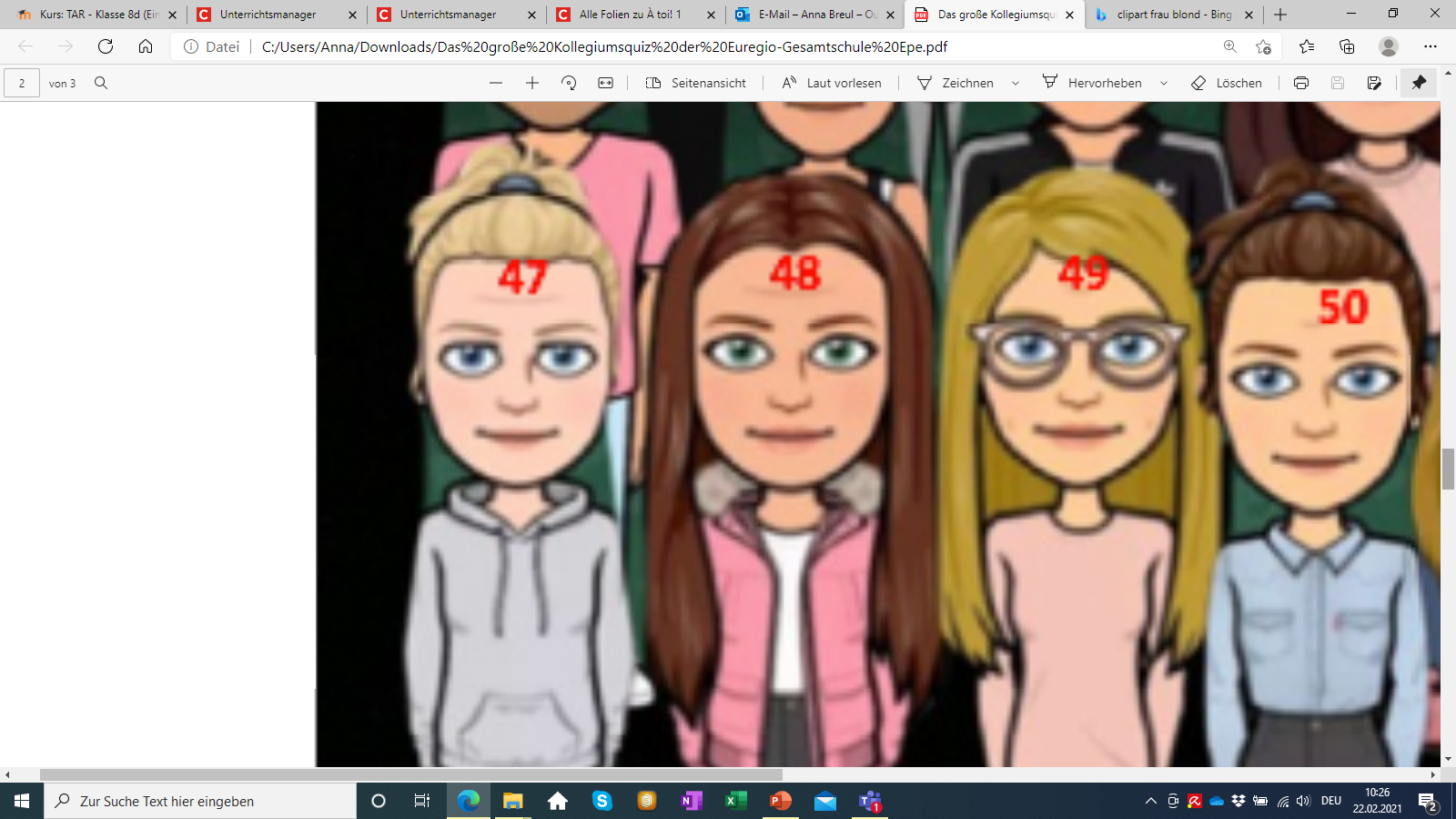 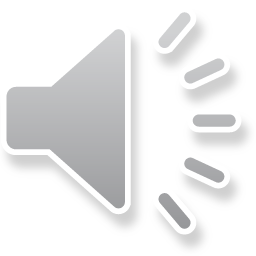 Où est la boîte?
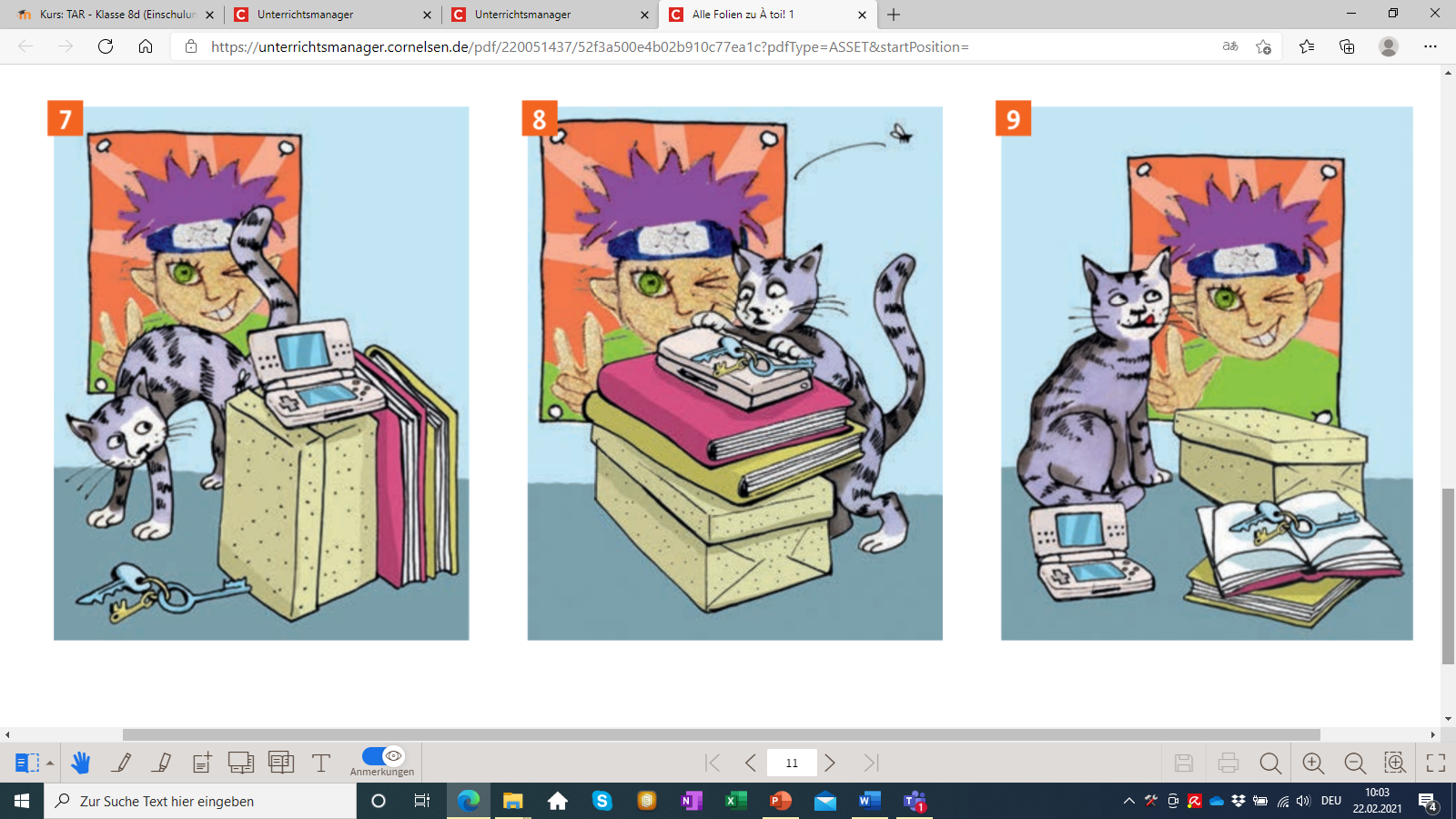 La boîte est sous les livres!
Die Kiste ist unter den Büchern!
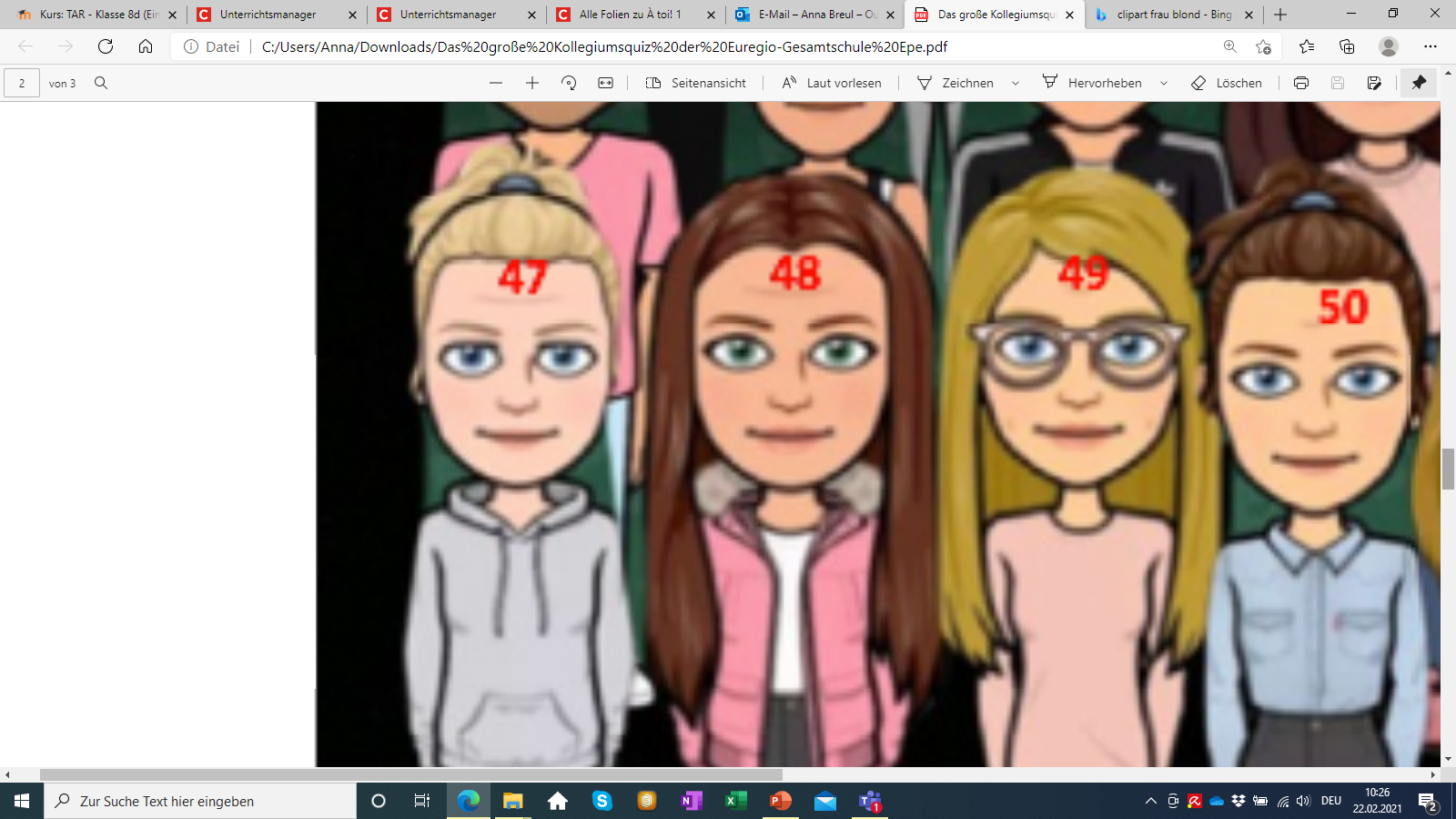 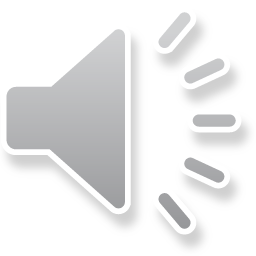 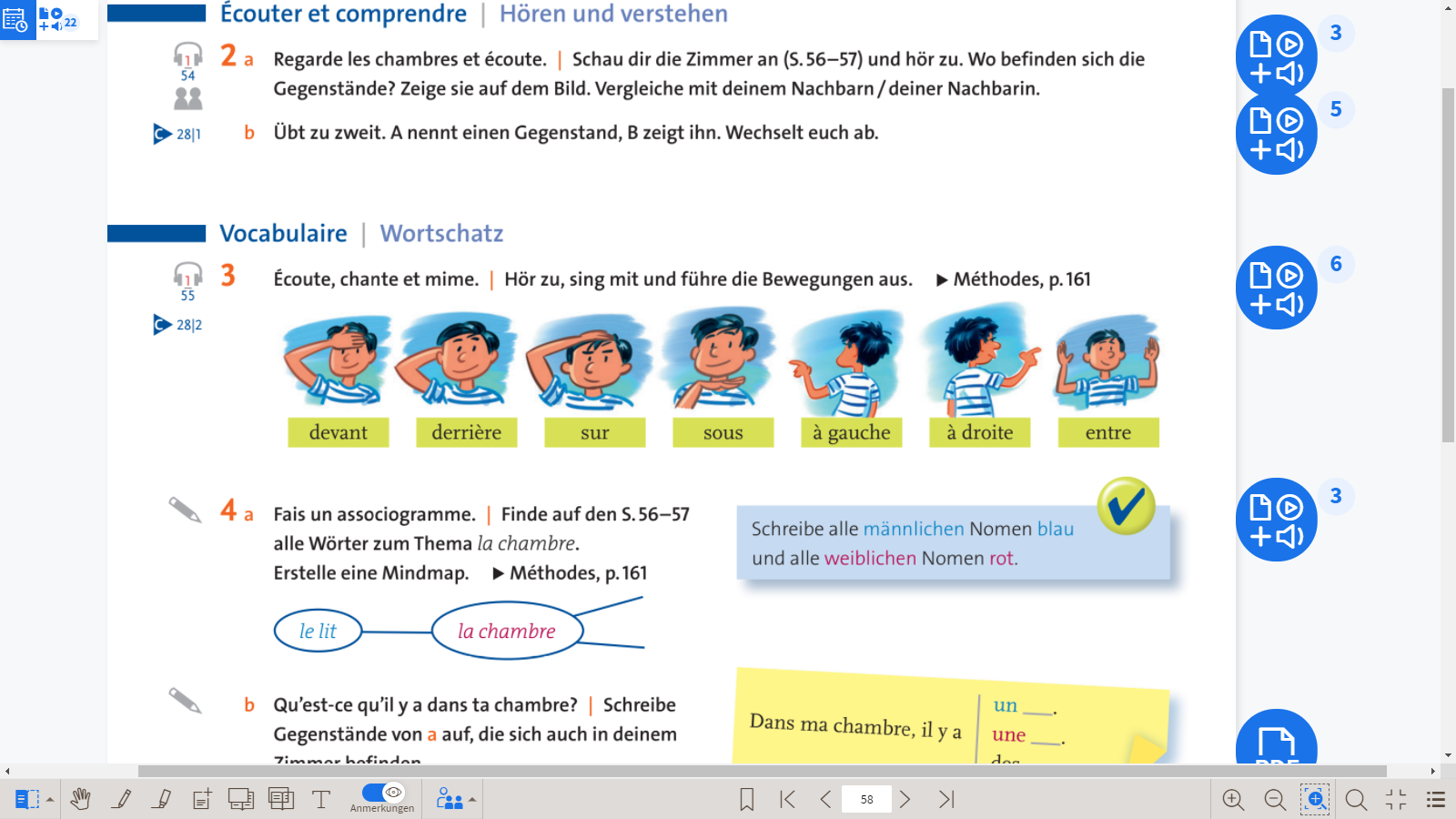 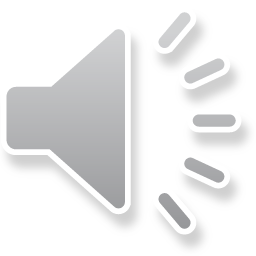